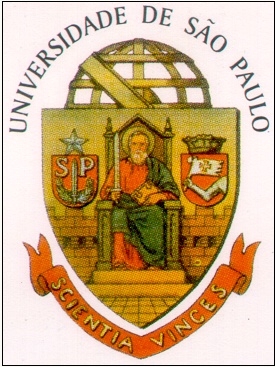 Universidade de São Paulo
Escola Superior de Agricultura "Luiz de Queiroz"
Departamento de Genética
Ecologia Evolutiva Humana
Docente Responsável: Dra. Silvia Maria Guerra Molina
Media Ecology
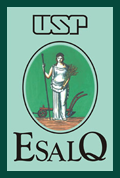 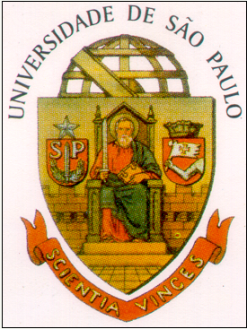 No contexto da Media Ecology/
Ecologia das Tecnologias:

Tecnologia: 
cada artefato que intermedeia a relação do ser humano com seu ambiente (humano ou com os demais componentes de seu meio) = MEDIA.

Tecnologias materiais e simbólicas 
(como valores e regras de parentesco) 
estão incluídas neste termo.
A Tecnologia é um filtro sensorial para a percepção e representação do ambiente e da sociedade.
McLuhan (2003/1964) e Postman (1994/1992) 


De acordo com McLuhan os media/as tecnologias são a causa e a razão das estruturas sociais.

McLuhan enfatiza o papel das tecnologias de informação, propondo que a forma de um ambiente social é relacionada a novos modos de percepção trazidos pelas tecnologias.
De acordo com McLuhan,
Cada artefato humano, desde as mais antigas ferramentas são extensões do corpo humano e do sistema nervoso humano e são componentes da evolução humana, em um modo e extensão que Darwin nunca imaginou.

Na interface com a Ecologia Humana:
Assumimos que a tecnologia afeta a aptidão humana e deste modo interfere no processo evolutivo humano.

Confrontamos com a Media Ecology os conceitos de paisagem, territorialidade, populações de pequenos produtores e desagrarização, no contexto da Ecologia Humana.
The Twelfth Annual Convention of the Media Ecology Association /2011Space, Place, and the McLuhan Legacy
University of Alberta, Edmonton, Canada
Deagrarianisation: Dislocations of Technologies and Landscape Dislodgment
Silvia Maria Guerra Molina1
Laila Caroline Zamboni Fraccaro2
Mariana Piva-Silva2
Gabriel Henrique Lui3
Ana Paula Branco do Nascimento4






LLab. Eco-Genetics of Agro-Industrial Waste and Human Ecology
1University of São Paulo, Brazil, Department of Genetics, Associated Professor <smgmolin@esalq.usp.br>
2University of São Paulo, Brazil, Graduate Program in Applied Ecology/MSc
3University of São Paulo, Brazil, Graduate Program in Applied Ecology/Dr
4 Ninth July University , Brazil, Department of Health, Dr-Professor
A semelhança de enfoques com a Ecologia Humana se deve a que:

GEDDES foi o pai da ECOLOGIA HUMANA e seu principal discípulo, MUMFORD foi o fundador da MEDIA ECOLOGY, herdando daquela métodos e 
âmbito de interesses.

(Strate e Lum, 2006 p. 75)
A questão da comunicação por diferentes tecnologias destaca-se para a Media Ecology:

As diferenças entre a Oralidade (tecnologia da linguagem oral?), a palavra escrita, e as novas formas de oralidade secundária ou terciária (o rádio e televisão num país não alfabetizado e mensagens escritas no celular, respectivamente) são foco de muitos estudos.

– deste modo, vamos abordá-la em mais detalhes:
A palavra - oral - é essencialmente um som.

É contextual e um evento.
É evanescente.
Desaparece tão logo tenha sido pronunciada.

As palavras faladas são sempre modificações de uma situação total, existencial, a qual sempre engaja o corpo.
A palavra oral,  ao soar, é poder e ação.


(ONG,  2002/1982, pp. 67, 74-75)
Palavras escritas não são palavras reais, mas símbolos codificados. 
Um leitor pode evocar em sua consciência as palavras reais, 
em sons reais ou imaginados.

Os pensamentos estão aninhados na fala, não em textos.

No mundo das palavras orais, 
um ouvinte é o coração de seu cosmos.
No mundo alfabetizado, 
a verdade está fora da pessoa, está nos textos escritos.
Nas sociedades orais, o pensamento é contextual, relacional, operacional.

Nas sociedades letradas o pensamento pode ser abstrato, não relacionado a realidades concretas.

Os modos pelos quais uma pessoa se relaciona com o mundo são muito diferentes entre os mundos oral e alfabetizado.
A comunicação oral une as pessoas em grupos antes que entorno de coisas impessoais.

“A escrita e a leitura são atividades solitárias que levam a psique de volta a si mesma”. 

“Não há modo de refutar o mundo da oralidade primária.
Tudo que se pode fazer é caminhar adiante, para a alfabetização”.
(Ong, 2002/1982, p. 53, 66, 68)
Aprender a ler e a escrever desabilita o poeta oral:

Este aprendizado introduz em sua mente o conceito de um texto, controlando a narrativa e desta forma, 
interfere com o processo de composição oral, 
o qual nada tem a ver com textos. 

O alfabeto é a principal ponte entre a mnemônica oral e o pensamento alfabetizado.

(Ong, 2002/1982, p. 99)
As experiências com a palavra sonora e escrita são muito divergentes.

Isso e o fato de que o caminho para dentro do mundo alfabetizado não tem retorno é expresso por um poeta, músico, compositor e cantor brasileiro contemporâneo:
“O que me levou à música foi a palavra, pela necessidade de cantar as palavras para dar uma carga de signinifcado maior que a entonação melódica, que a divisão das sílabas na cadência ritmica permite. 
Assim, tudo isso foi…, foi uma descoberta. 
Talvez quase que uma extensão de meu 
interesse em trabalhar com a palavra”. 

                                                                                                   (Arnaldo Antunes, 2012)
“Escrever tem transformado a consciência humana mais que qualquer outra invenção isolada”.

E a escrita foi profundamente internalizada pela imprensa.


Posteriormente, o computador intensificou o processamento sequencial e a espacialização da palavra, tornando-a virtualmente instantânea.

                                                                                                              (Ong, 2002/1982, p. 78, 133)
A palavra escrita tem modificado não somente o modo de pensar, mas expandido o alcance temporal e 
espacial da palavra.

O som é evanescente, relacionado ao tempo e espaço
em que foi produzido.

A escrita e a imprensa modificaram a consciência humana porque ambas “reduziram o mundo ‘oral-aural’ a um mundo de páginas visualizadas”.                               (Ong, 2002/1982, p. 73)
Mesmo moderados graus de alfabetização fazem tremenda diferença no processo de pensamento.

O processo de escrever precisa ser pessoalmente interiorizado para afetar o processo de pensamento.

A oralidade secundária resultou das tecnologias eletrônicas.
É uma “oralidade mais deliberada e autoconsciente, baseada permanentemente no uso da escrita e da imprensa, os quais
são essenciais para a manufatura e operação dos
equipamentos e também para seu uso.                                       
                                                                                                          (Ong , 2002/1982, p. 56; 134)
Assumimos que o grande avanço das tecnologias digitais contemporâneas está mudando aspectos essenciais da vida humana com possíveis consequências evolutivas.

A palavra escrita também está mudando as relações de poder nas sociedades que deslocam-se da oralidade
para a alfabetização. (considerando Postman, 1994 and Meyrowitz, 2008)

A palavra impressa introduziu novas mudanças nas relações de poder e amplificou ainda mais o alcance delas, permitindo amplas superações de tempo e espaço.
Questões relevantes emergem desses referenciais teóricos, na interface Media Ecology – Ecologia Humana:


- A ascenção das mídias eletrônicas está mudando a territorialidade humana?


- É possível caracterizar a emergência de
 uma territorialidade virtual?
Destacamos nesta interface que:

No momento em que um ser humano envia e recebe mensagens virtuais, adquire um “aí”  (como proposto por Turcke, 2010)


Começa a pertencer a um território virtual que é comum a um ou mais grupos, sem necessariamente estar no mesmo território material onde está seu interlocutor – sincronicamente ou não.
As mesmas objeções que hoje têm sido levantadas contra computadores, foram levantadas em tempos antigos contra a escrita e posteriormente contra a imprensa.


A escrita, a imprensa e o computador são modos de “tecnologizar” a palavra.


Ong (2002/1982, p. 79)
Escrever: 
iniciou o que a imprensa e os computadores somente continuaram, 
a redução do som dinâmico ao espaço silencioso, 
a separação da palavra do presente vivo, 
o único em que a palavra falada pode existir. 

Ong (2002/1982, p. 81)
As relações entre a palavra falada original e todas as suas transformações tecnológicas são plenas de paradoxos, porque a inteligência é implacavelmente reflexiva, de tal modo que mesmo as ferramentas externas usadas para melhorar o trabalho tornam-se internalizadas, ou seja, parte de próprio processo reflexivo.  

Achamos tão difícil considerar a escrita como uma tecnologia quanto achamos evidente que a imprensa e o computador são tecnologia.

Ong (2002/1982, p. 80)
Tecnologias são artificiais, mas – paradoxo novamente – a artificialidade é natural aos seres humanos. 

A tecnologia adequadamente interiorizada, não degrada a vida humana; ao contrário, enaltece-a.
Os seres humanos fazem das ferramentas ou máquinas uma segunda natureza, uma parte psicológica
de si mesmos.                                               Ong (2002/1982, p. 81-82)

Ressaltamos a questão:
- São tecnologia a palavra falada e a linguagem oral?
Mais questões são levantadas nessa interface:

As tecnologias virtuais são capazes de modificar as emoções, desejos e pensamentos humanos?
(considerando Ellul, 1964, p. 436)

A internet poderá desconectar as pessoas das experiências no mundo “real”?

O território virtual seria um lugar seguro? 
Por este motivo há tantos adictos à internet?

Quais os novos perigos trazidos pelo mundo virtual?
Há contra-pontos para a humanidade?



O resgate da história, da arte, do valor dos idosos, entre outras proposições de Postman ( 1994) serão suficientes em face dos contextos que se apresentam?
The Thirteenth Annual Convention of the Media Ecology Association/2012- The Crossroads of the Word -
Manhattan College, Riverdale, New York, US
Word, Virtual Territoriality and Human Fitness
Silvia Maria Guerra Molina1 Flávia Lordello Piedade2,6,8 Ricardo Raele2,11
Helena Gonçalves3,4 Virna Camacho-Cabral4 Pablo Henrique Fernandes Lastra5 
Gabriel Henrique Lui2,4,6 Laila Caroline Zamboni Fraccaro6,4  Mariana Piva-Silva6,5

And: Fernanda Reichardt 2,7, Felipe Carvalho5, Jéssika Gomes12,  Rafael Falcão10, Magda Lima9



Lab. Eco-Genetics of Agro-Industrial Waste and Human Ecology
1University of São Paulo (USP), Brazil, Department of Genetics, Associated Professor <silviamgmolina@usp.br>
2MSc; USP,  Graduate Program in Applied Ecology/Dr; 3USP, Graduate Program in Applied Ecology/MSc
4 Environmental Manager – graduate/USP; 5 Biologist – graduate/USP; 6 MSc - Program in Applied Ecology, USP: 
7Lawyer – graduate/Mackenzie University , São Paulo, Brazil;  8 Lawyer – graduate/University of Triangle, 
Minas Gerais, Brazil; 9 Biologist – undergraduate/USP;  10Environmental Manager – undergraduate/USP; 
11 Social Scientist - graduate/USP; 12 Economist – undergraduate/USP
Word, Virtual Territoriality and Human Fitness
16/06/2017
28
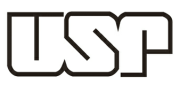 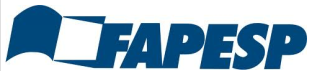 Lab. Eco-Genetics of Agro-Industrial Waste and Human Ecology
28
Outros aspectos a destacar:Uma parte substancial da humanidade vive em um mundo repleto de tecnologias avançadas.Somente os benefícios das tecnologias são comumente exaltados e seus aspectos deletérios não são facilmente percebidos. Poucos de nós temos consciência de que as tecnologias em torno a nós são filtros para nossa percepção.
Tecnologias, por excelência, estão afetando o tempo humano de lidar com eventos. O tempo humano de processar eventos internos e externos está  sendo ultrapassado.Tecnologias nos levam a mudanças na estrutura espaço-temporal. 						              (McLuhan, 1964)
Não se percebe nem se compreende que as tecnologias não são mais um meio, mas um fim. Tecnologias deveriam servir à humanidade e não o oposto como vem acontecendo.- TECNOPÓLIO -										(McLuhan, 1967; Postman, 1992)
Mas... Sem tecnologias os humanos não seriam o que hoje são ...- Onde começa o criador e termina a criatura? - Onde começa e onde termina a característica de ser humano? 					                                              Há limites nessa interação?
The Fourteenth Annual Convention of the Media Ecology Association/2013- Unplugged -
 Grand Valley State University, Grand Rapids, Michigan, US
Unplugged to be plugged:an essential re-plug!
Silvia M.G. Molina1; Fernanda V. Reichardt2; Debora D.A. Casagrande-Santos2; Jéssika D. Gomes3; Regina M. Freitas4;
Paulo R.A. Berni5; Acauã T.M. Bonifácio6; Gabriel H. Lui2; Tali P.L. Aspis7, Rafael Falcão4





Lab. Eco-Genetics of Agro-Industrial Waste and Human Ecology
1University of São Paulo (USP), Brazil, Department of Genetics, Associated Professor <silviamgmolina@usp.br>;
2USP, Graduate Program in Applied Ecology/Dr; 3Economist – undergraduate/USP, 4Environmental Manager –
undergraduate/USP; 5USP, Graduate Program in Sciences - Chemistry in the Environment and
Agriculture/MSc, 6Ad planner – Social Communication - graduate/USP, 7Biologist – undergraduate/USP
Unplugged to be plugged: an essential re-plug!
16/06/2017
33
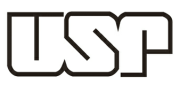 Lab. Eco-Genetics of Agro-Industrial Waste and Human Ecology
33
excess of speed and information
Unplugged by Alienation
lack of meaning in the non-virtual world
increasing of the importance of 
virtual territory
Unplugged by Technological Crash
Hyper -Technological Environment
lack of opportunities
Unplugged by Socio-Economical Exclusion
perpetuations of inequalities
human autonomy rescue
Aware
Re-plug!
Voluntary unplugged
human integrity rescue
Unplugged to be plugged: an essential re-plug!
16/06/2017
34
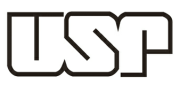 Lab. Eco-Genetics of Agro-Industrial Waste and Human Ecology
34
Também estamos estabelecendo interfaces com relação às bases biológico-culturais humanas – a Biologia Cultural e a Media Ecology entre outras áreas do conhecimento:
The Fifteenth Annual Convention of the Media Ecology Association/2014- Confronting Technopoly: Creativity & the Creative Industries in Global Perspective -
Ryerson University, Toronto - CA
June 19-22, 2014
Beyond Technopoly:The rescue of human basis trough creativity, values and ethics.
Silvia M.G. Molina1; Natalia Salaro Grigol2,8, Gustavo da Cunha Sant’Ana2,9, Débora Casagrande Santos3,10, Ricardo Raele3,11, Fernanda Viegas Reichardt3,12; Regina Maria de Freitas4, Lineu Vianna de Oliveira Ribeiro5, Catarine Lopes Nogueira6, Acauã Tiago Molina Bonifácio7




And also: Paulo R. A. Berni, Ana Carolina M. Lima, Ian M. Paiva, Manuel Cesario


Lab. Eco-Genetics of Agro-Industrial Waste and Human Ecology
1University of São Paulo (USP), Brazil, Department of Genetics, Associate Professor <silviamgmolina@usp.br>; 2USP/Graduate Program in Applied Ecology/MSc; 3USP/Graduate Program in Applied Ecology/Dr; 4 Biological Sciences – undergraduate/USP; 5Agronomist Eng. – undergraduate/USP; 6Environmental Management – undergraduate/USP; 7Ad planner – Social Communication/USP, 8Food Scientist/USP; 9Environmental Manager/USP; 10Agronomist Eng./USP; 11Social Scientist/USP;12 Lawyer/Mackenzie University, São Paulo, Brazil
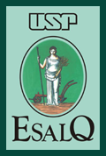 16/06/2017
36
Beyond Technopoly: The rescue of human basis trough creativity, values and ethics.
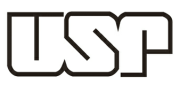 36
Lab. Eco-Genetics of Agro-Industrial Waste and Human Ecology
Deste encontro de teorias, cinco proposições emergiram e são discutidas através de um diálogo entre os autores revistos e nossa equipe de estudos, a qual subscreve este texto:(1) A criatividade é uma forma de autopoiese que nos capacita a romper com a História Única na qual se estabelece o Tecnopólio. (2) Subordinar a tecnologia ao ser humano depende do resgate de valores que priorizam a vida e legitimam o outro como um legítimo outro em nossas relações. (3) A Indústria Cultural não pode fazer frente ao Tecnopólio por si mesma, porque a Indústria Cultural é parte do capitalismo que legitima o Tecnopólio. (4) A Economia Criativa pode fazer frente ao Tecnopólio uma vez que ela atribui valor ao indivíduo em suas relações e empodera o viver local. (5) Adotar a perspectiva relacional, legitima o outro como um legítimo outro para as relações humanas e deste modo permite superar o Tecnopólio. Desta forma, constitui-se em um caminho para uma nova relação entre o ser humano e o ambiente com suas múltiplas dimensões.
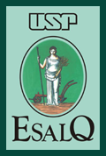 16/06/2017
37
Beyond Technopoly: The rescue of human basis trough creativity, values and ethics.
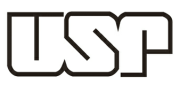 37
Lab. Eco-Genetics of Agro-Industrial Waste and Human Ecology
The Sixteenth Annual Convention of the Media Ecology Association/2015- Kaleidoscope of Media and Community -
Denver, Colorado - USA
June 11-14, 2014
Technology and changes in networks of conversation: from matristic to patriarchal societies
Natália Salaro Grigol1,3, Gustavo da Cunha Sant’Ana1,4, Débora Casagrande Santos2,5, Mariana Miranda6, Lineu Vianna de Oliveira Ribeiro6, Manuel Cesario7, Silvia Maria Guerra Molina8


- Laboratory of Human Evolutionary Ecology -

1 USP/Graduate Program in Applied Ecology/MSc; 
2 USP/Graduate Program in Applied Ecology/Dr;
3Food Scientist/USP; 
4Environmental Management/USP;
5Agronomist Eng./USP; 
 6Agronomist Eng. – undergraduate/USP; 
7 University of São Paulo (USP), Brazil, Department of Genetics, Visiting FAPESP Researcher;
 8University of São Paulo (USP), Brazil, Department of Genetics, Associate Professor 
<silviamgmolina@usp.br>;
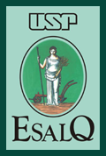 16/06/2017
38
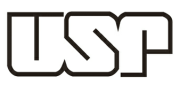 38
Abstract In the Media Ecology context, it can be assumed that even very small technological innovations can alter and reshape broad aspects of a culture in a kaleidiscopic way and affect the living systems of human beings (cultural and biological production and reproduction). This study explores the relationship that exists betweeen technological changes linked to survival strategies that occurred in Central Europe in the period 7000 - 3500 B.C. and the transformation of the social and cultural configuration of these societies – as reflected in the transition from a matristic to a patriarchal society. The approach to this understanding requires interfaces between Media Ecology, Human Ecology and Cultural Biology.
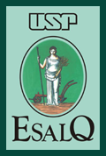 16/06/2017
39
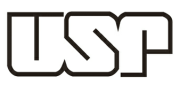 39
The Seventeenth Annual Convention of the Media Ecology Association/2016- Play and Game -
Bolonha, Itália
June , 2016
Play and Game as humanization media
Silvia Maria Guerra Molina1; Natalia Salaro Grigol2; Débora Alexandra Casagrande Santos3; Ana Carolina Murad Lima4; Gustavo da Cunha Sant’Ana5; Flávia Lordello Piedade6; Lucas Arantes Garcia7

- Laboratory of Human Evolutionary Ecology -

1University of São Paulo (USP), Brazil, Department of Genetics, Associate Professor silviamgmolina@usp.br, leader of the Group of Studies for Human Ecology; 2Food Scientist/USP,  Graduate Program in Applied Ecology/MSc/USP; 3Agronomist Eng./USP, Graduate Program in Applied Ecology/Dr./USP; 4Agronomist Eng./USP; 5Environmental Manager/USP, Graduate Program in Applied Ecology/MSc/USP; 6Lawyer/UNITRI, Doctor in Sciences/Applied Ecology/USP; 7undergraduate student - Environmental Management/USP.
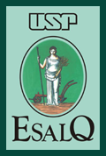 16/06/2017
40
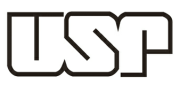 40
Abstract  Play and Game are media for human adaptability. Playing and Gaming occur in every human societies. The ability to do them is, therefore, genetic based. On the other hand, both require social interaction to be plenty learned. Playing does not involve rules and is essential to develop the bodyhood and self-consciousness, as well as the ability to trust the interaction to other human-being. Thus, it is essential to intra-group interaction. Gaming involves rules, in this activity there are pre-established goals and objectives. It is relevant in the interaction among friendly or opponent groups. Playing and Gaming are media for association or identification as group processes, they promote group identity. The importance of playing to create beings with social intelligence must be recognized. And, to establish and recognize interaction rules which promotes the continuity of life it is necessary to learn how to game.
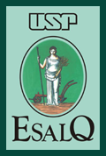 16/06/2017
41
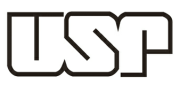 41
REFERENCES
Antunes, A. Acústico MTV_Arnaldo Antunes. São Paulo: Liminha/Abril Radiodifusão, 2012. DVD – 105 min.

Ellul, J. The technological society. New York: Vintage. 1964. 449 p.

McLuhan, M. Understanding media: the extensions of man. Corte Madera, CA: Gingko Press, 2003 (1964).

Meyrowitz, J. Power, Pleasure, Patterns: intersecting narratives of media influence. Journal of Communication (International Communication Association) , 58 (2008): 641-663.

Ong, W. J. Orality and literacy: the technologizing of the Word.  Lnon/New York: Routledge, Taylor & Francis Group. 2002(1982). 204 p.

Postman, N. Tecnopólio – a rendição da cultura à tecnologia. Nobel Ed. 1994 (1992). 223 p.

Strate, L.; Lum, C.M.K. Lewis Mumford and the ecology of technics. In: Lum, C.M.K. (ed.) Perspectives on culture, technology and communication - the media ecology tradition. Cresskill, NJ: Hampton Presse, Inc. 2006, 421 p. (p. 71-95)

Turcke, C. Sociedade excitada. Campinas: EDUNICAMP, 2010.328 p.